День борьбы с ненормативной лексикой
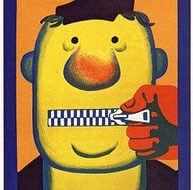 3 февраля – День борьбы с ненормативной лексикой

Группа 15-К-9/3
Куратор: Смотрова О.А.
СКВЕРНОСЛОВИЕ – это 
речь, наполненная неприличными выражениями, 
непристойными словами, бранью. 
Есть много определений: нецензурная брань, непечатные выражения, матерщина, нецензурная лексика, лексика «телесного низа» и др. Но издревле матерщина в русском народе именуется сквернословием, от слова «скверна».
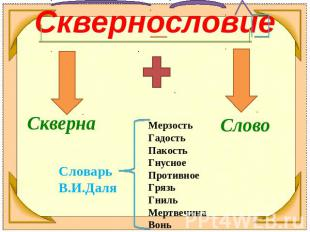 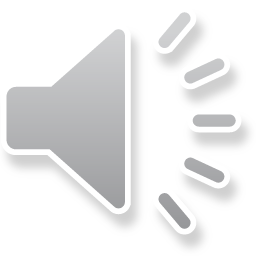 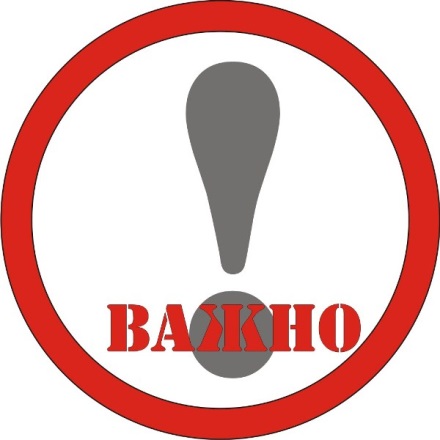 Историческая справка 
	
Во времена царя Алексея Михайловича Романова услышать на улице мат было просто невозможно. И это объясняется не только скромностью и деликатностью наших предков, 
но и политикой, проводимой государством. 
По Соборному уложению за использование непотребных слов налагалось жестокое наказание — вплоть до смертной казни.
	Потом пришли иные времена. Грубая брань зазвучала сначала в кабаках, а потом выплеснулась на улицы городов. В XIX веке сквернословие постепенно из ругани превратилось в основу языка фабричных 
рабочих и мастеровых.
Нецензурные слова все чаще появляются 
в литературных произведениях 
и разговорной речи. 
Ругаться матом теперь позволено даже по ТВ. Но не всё, что употребительно, 
нормально и полезно.
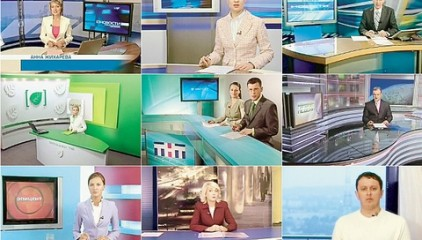 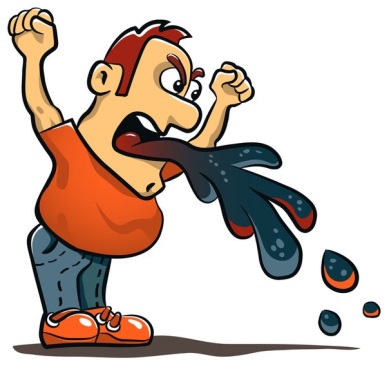 Чем плохо сквернословие? 
Что плохого в том, чтобы ругаться матом?
Сквернословить – это то же самое, что плевать в небо, потому что сквернословие обязательно возвращается к вам. Те люди, которые часто и много сквернословят, подвергаются ругани со стороны других. 
	Причиняя зло окружающим, сквернослов может не знать, что самый большой вред он наносит себе и своему потомству. Скверные слова негативно воздействуют на генетический код матершинника, фиксируются в нем, становясь проклятием, падающим на собственную голову и определяющим плохую наследственность.
Матерная брань – 
это не только набор непристойностей.  Подобная лексика свидетельствует 
 о духовной болезни человека. 
	Ведь слово – 
не просто набор звуков, выражающих мысль. 
Оно способно очень многое рассказать о нашем душевном состоянии. Сократ говорил:
 «Каков человек, 
такова его и речь».
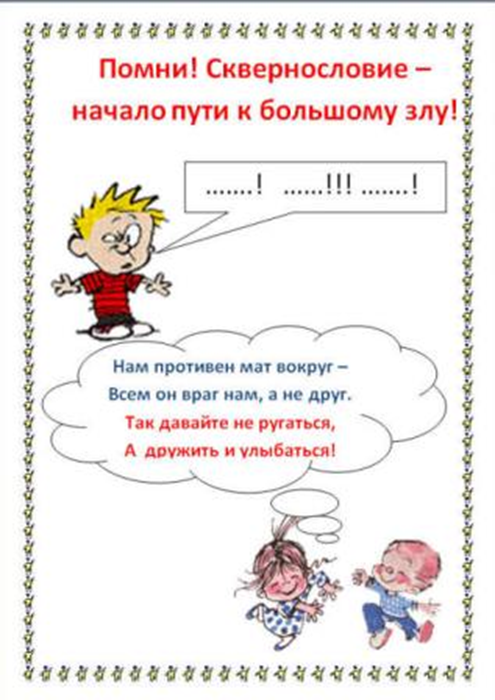 Речь – мощное оружие в руках человека. 
Речью, можно ранить гораздо сильнее, чем кулаком. Речь – это мощнейший инструмент убеждения. 
Речь – выполняет важную жизненную функцию. 
С её помощью, мы обмениваемся друг с другом мыслями. Языком нужно уметь владеть. 
Выражать свои мысли нужно красиво, 
не засоряю речь различного рода мусором.
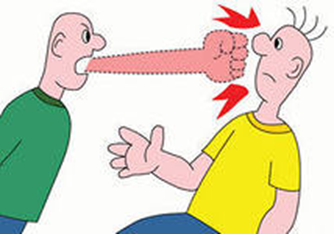 Согласно статистике, в наши дни ненормативную лексику используют 
в своей речи более 80% населения страны.
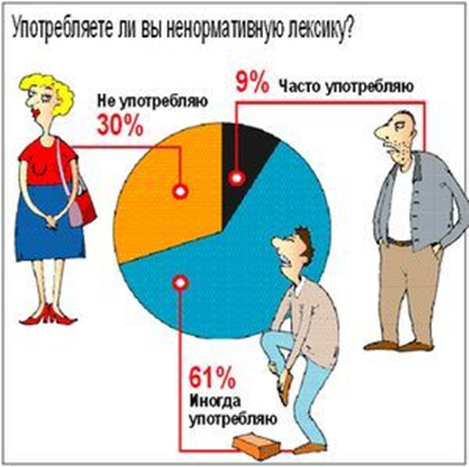 Кем ты хочешь быть?
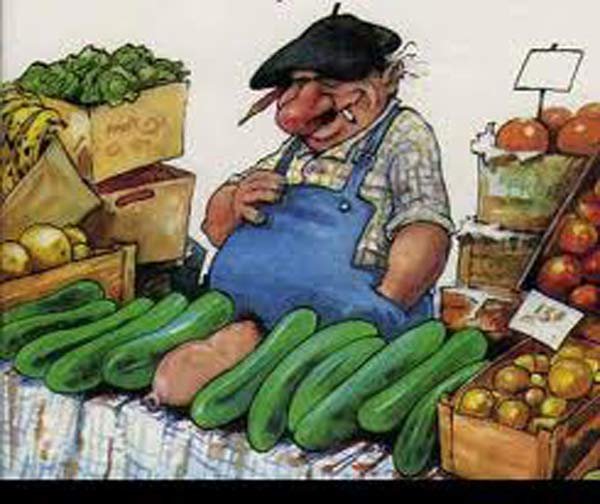 М
А
Т

Е
С
Т
Ь
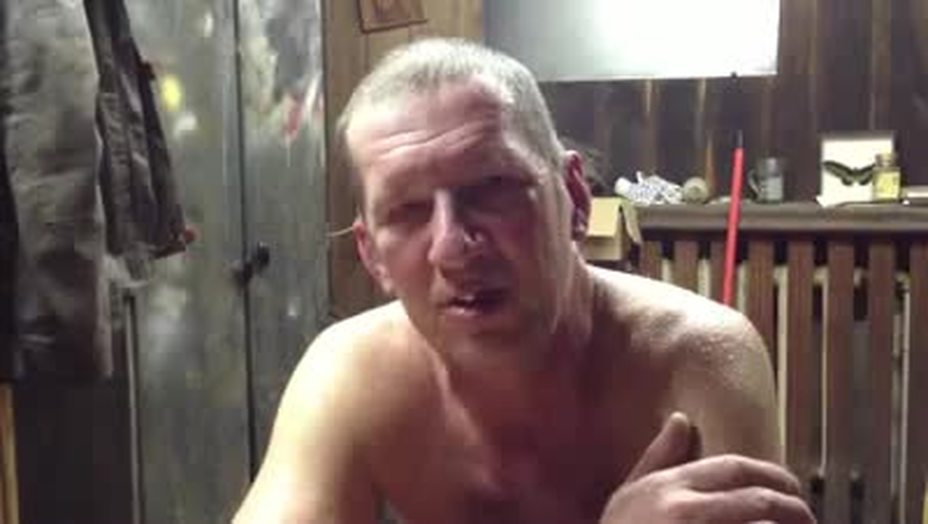 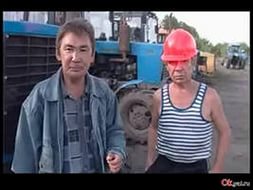 ИЛИ?
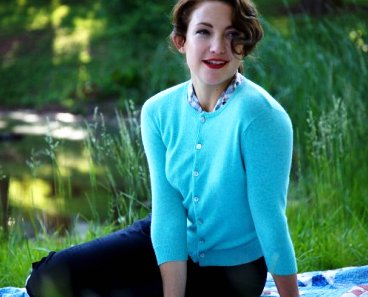 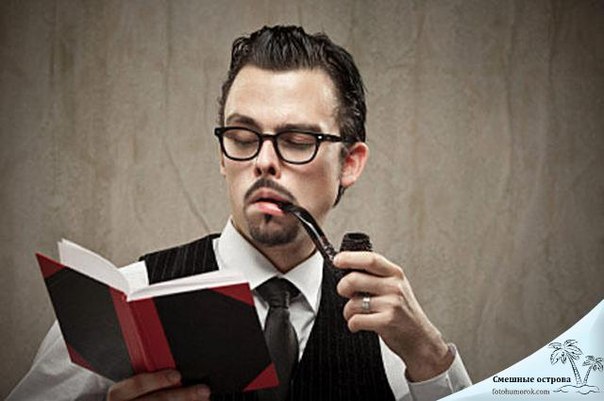 М
А
Т
А

НЕТ
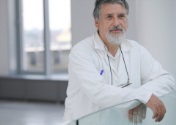 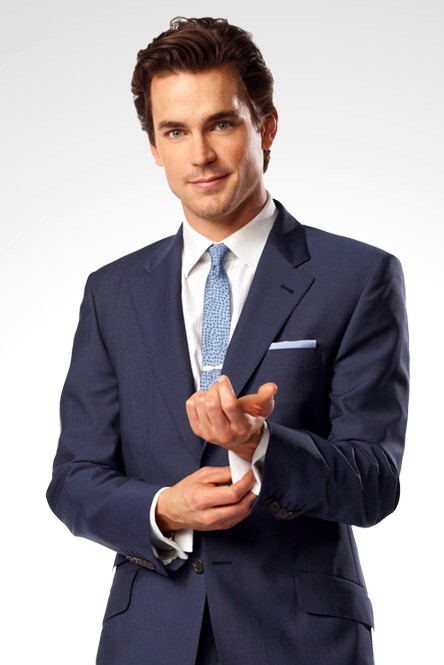 Так кем хочешь стать ТЫ?
С матом надо бороться, 
и каждый должен осознавать, что это некультурно.
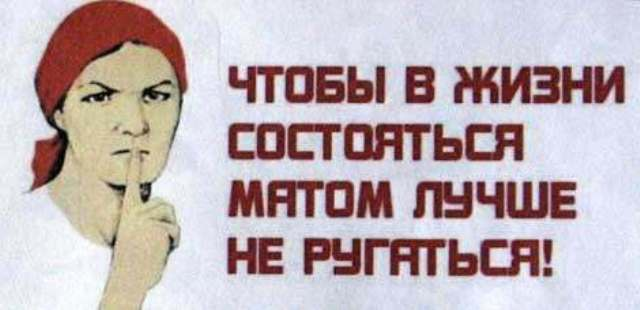 МЫ НЕ РУГАЕМСЯ МАТОМ!!!